Readability Assessment for Text Simplification
Sandra Aluisio1, Lucia Specia2, 
Caroline Gasperin1, Carolina Scarton1
1University of São Paulo, Brazil
2University of Wolverhampton, UK
The 5th Workshop on Innovative Use of NLP for Building Educational Applications
Motivation
Develop technology to benefit low literacy readers
INAF levels
68%
Rudimentary: studied up to 4 years; can find explicit information in short and familiar texts
 Basic: studied between 4 and 8 years; can read and understand texts of average length, and find information even when it is necessary to make some inference
The 5th Workshop on Innovative Use of NLP for Building Educational Applications
2
Readability Assessment
To assess the readability level of a text
Three levels of readability: INAF levels
Rudimentary – Basic – Advanced
To supplement our text simplification technology
Two levels of simplification: degree of application of simplification operations
STRONG: operations are applied to all complex syntactic phenomena present
NATURAL: operations are applied selectively, only when the resulting text remains “natural”
 RUDIMENTARY
 BASIC
The 5th Workshop on Innovative Use of NLP for Building Educational Applications
3
Text Simplification Scenario
Authoring tool for creating simplified texts
Author inputs text
Author receives suggestions of possible simplifications: may accept or not
Lexical substitutions
Syntactic simplification
Author does not know if the text is simple enough for his audience
Feedback: Readability assessment
SIMPLIFICA
The 5th Workshop on Innovative Use of NLP for Building Educational Applications
4
Readability Assessment System
Machine learning
Classes =  3 INAF levels
Trained on corpus of manually simplified texts
Original text + natural and strong simplifications
Extensive set of features
Cognitively-motivated: Coh-Metrix  [Graesser et al., 2004]
Syntactic: occurrence of complex phenomena
Language model: up to trigrams
3 paradigms: Classification, Ordinal Classification, Regression [Heilman et al., 2007]
The 5th Workshop on Innovative Use of NLP for Building Educational Applications
5
Corpora
Training and testing corp
General news: Zero Hora (ZH) newspaper
Popular science news: Caderno Ciencia (CC)
3 versions for each text: original, natural, strong
The 5th Workshop on Innovative Use of NLP for Building Educational Applications
6
Features
The 5th Workshop on Innovative Use of NLP for Building Educational Applications
7
Feature Analysis
Pearson correlation between features and literacy levels
The 5th Workshop on Innovative Use of NLP for Building Educational Applications
8
Predicting readability Levels
Classification
Weka SVM
Ordinal Classification
Weka Pairwise SVM
The 5th Workshop on Innovative Use of NLP for Building Educational Applications
9
Predicting readability Levels
Regression
Weka SVM-reg, RBF Kernel
Best correlation: Regression
Lowest MAE: Ordinal Classification
Combination of all features consistently yields better results: more robust
Syntactic features achieve the best correlation scores
Language model features performed the poorest
The 5th Workshop on Innovative Use of NLP for Building Educational Applications
10
Conclusions
It is possible to predict with satisfactory performance the readability level of texts according to our three classes of interest
Ordinal Classification seems to be the most appropriate model to use
High correlation, lowest error rate (MAE)
Combination of all features is best
The 5th Workshop on Innovative Use of NLP for Building Educational Applications
11
SIMPLIFICA Tool
Integration of classification model
Simplest model, highest F-measure, comparable correlation scores
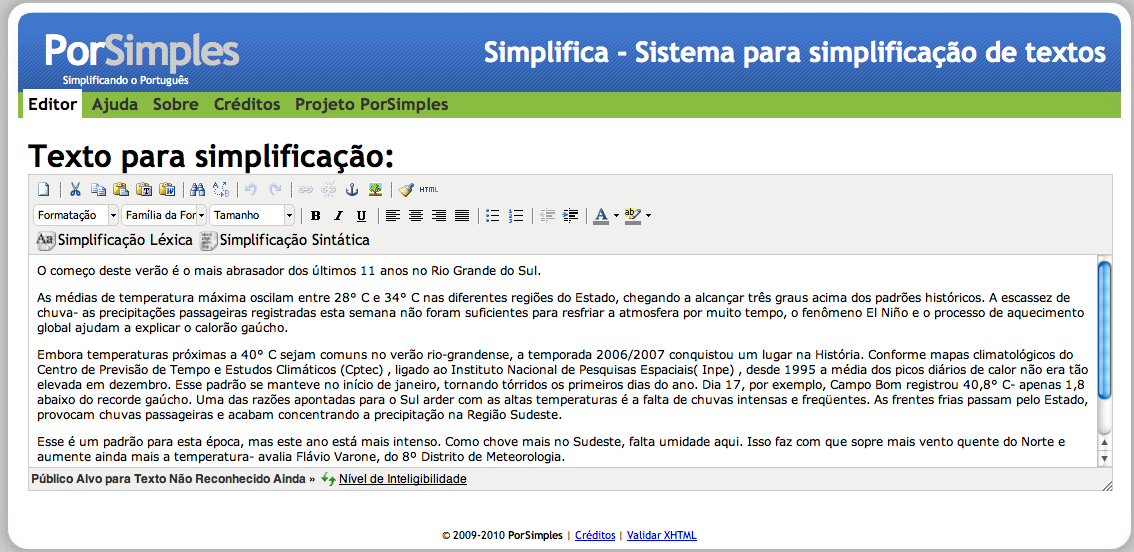 The 5th Workshop on Innovative Use of NLP for Building Educational Applications
12
Future Work
Add deeper cognitive features, e.g. semantic, coreference, latent semantics metrics

User evaluation: authors
The 5th Workshop on Innovative Use of NLP for Building Educational Applications
13
Thanks!
PorSimples project
http://caravelas.icmc.usp.br/
The 5th Workshop on Innovative Use of NLP for Building Educational Applications
14